The CityGML Energy development team
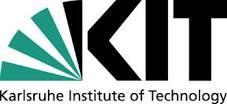 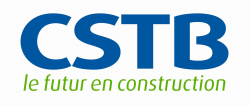 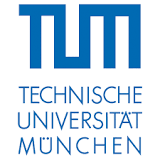 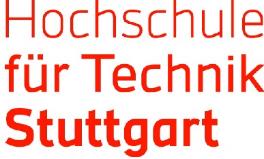 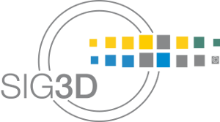 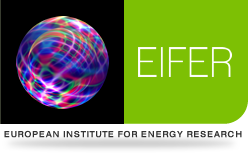 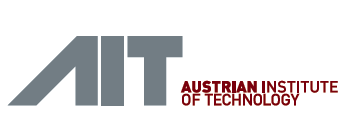 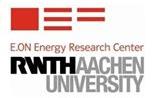 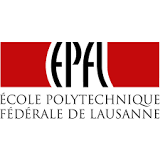 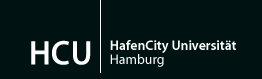 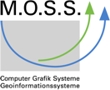 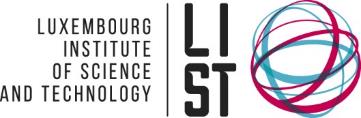 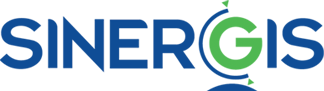 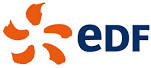 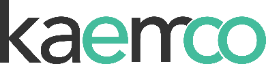 Join us!
WIKI : en.wiki.energy.sig3d.org